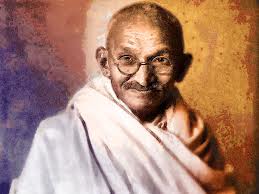 Koniec kolonializmu
Zdroj: www.zbrovna.sk
Rozpad koloniálneho panstva
Po druhej svetovej vojne si národy Ázie a Afriky, ktoré boli pod koloniálnou správou vydobyli štátnu samostatnosť 
 dekolonizácia
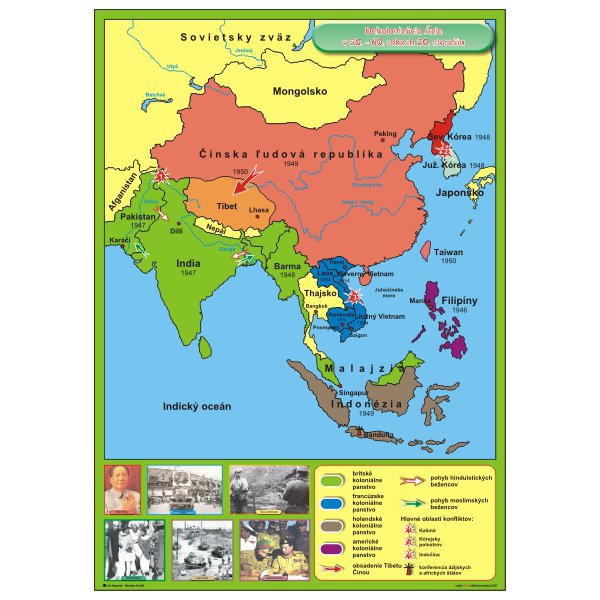 Dekolonizácia Ázie v 50 – 60 rokoch 20. storočia
Kolonializmus = politické ovládanie a ekonomické
využívanie málo rozvinutých krajín
India
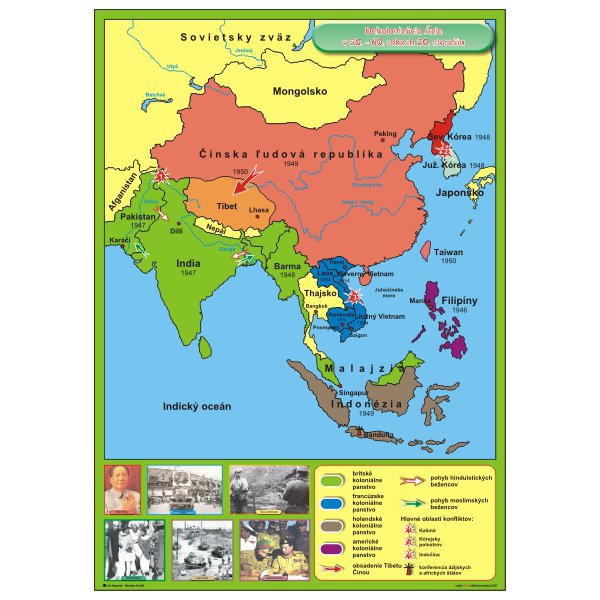 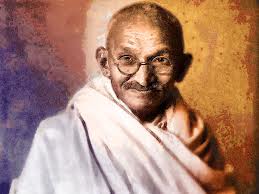 Mahatmá Gándhí (1869 – 1948)
politický vodca indického ľudu 
v boji za nezávislosť
Dekolonizácia Indie – „perly britskej koruny“
na mape vyznačená zelenou farbou
Dekolonizácia Indie
India bola britskou kolóniu od konca 18. storočia...ale už od konca 19. storočia sa tam prejavoval odpor voči kolonizátorom
Hlavným predstaviteľom protibritského odporu v medzivojnovom období bol Mahátmá Gándí
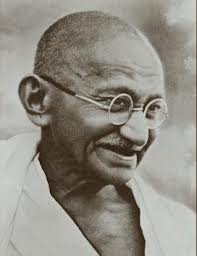 Zástanca pasívneho odporu, občianskej neposlušnosti
protestu bez násilia
Mahátmá Gándhí
Nezávislosť Indie
Cez druhú svetovú vojnu sľúbila londýnska vláda Indii nezávislosť, ale stalo sa tak až po vojne v roku 1947 
V nezávislej Indii sa čoskoro prejavili rozpory medzi rozličnými etnickými a náboženskými skupinami, ktorých obeťou sa stal aj Mahátmá Gándhí
„otec národa“...aj takto 
nazývali tohto mysliteľa 
a politika
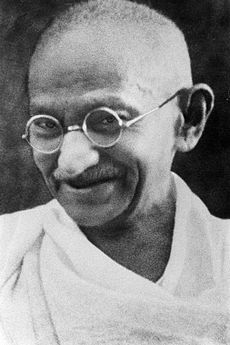 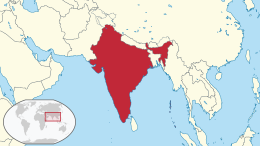 „Perla britskej koruny“ - India dosiahla 
nezávilosťv roku 1947
India, Pakistan, Bangladéš
Na územní niekdajšej britskej kolónie vznikli dva štáty – India a Pakistan...z východného Pakistanu sa v roku 1971 oddelil Bangladéš
India sa stala vzorom pre mnohé ázijské
a africké štáty, keďže úspešne lavírovala 
medzi „východným a západným blokom“
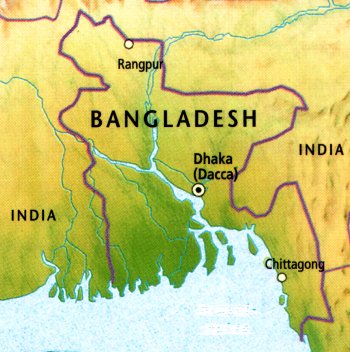 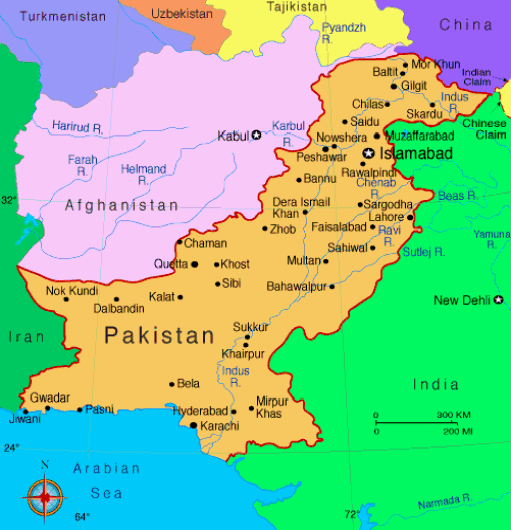 Bangladéš
Pakistan
Francúzska Indočína
Francúzskou Indočínou sa nazývali krajiny: Vietnam, Laos a Kambodža...
Hoci ich cez druhú svetovú vojnu obsadilo Japonsko, Francúzsko sa ich nemienilo vzdať ani po vojne...
Po vojne sa v Ázii o slovo
začína hlásiť nová veľmoc
komunistická Čína
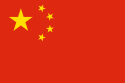 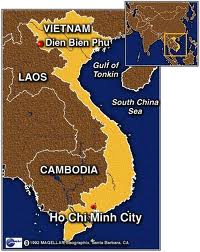 Čína patrila do bloku
vedeného Moskvou
Čína
Po II. svetovej vojne bola už situácia úplne iná =>
sformoval sa veľmi silný domáci odboj (komunistický)
 tak proti japonskej okupácii
ako aj proti francúzskemu kolonializmu
Vojna v Indočíne      (1946 – 1954)
Vzájomné spory nakoniec vyústili do vojny v Indočíne, v ktorej boli Francúzi porazení => Laos a Kambodža dosiahli úplnú nezávislosť, no Vietnam bol rozdelený na dve časti: 
Vietnamskú demokratickú republiku (komunistický)
Južný Vietnam (demokratický)
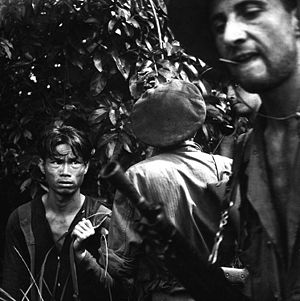 Francúzski legionári vo vojne v Indočíne
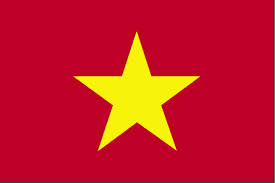 Vojna vo Vietname
Vojna vo Vietname sa odohrala v rokoch 1965 – 1973 a skončila sa ústupom amerických síl z tejto oblasti a zjednotením Vietnamu pod komunistickou vládou
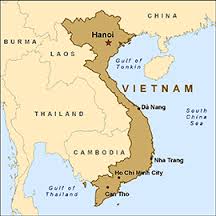 STUDENÁ VOJNA
ZSSR a Čína poskytovali
Vietnamskej demokratickej republike a
Národnému oslobodzovaciemu frontu
pomoc, ale priamo do bojov nezasiahli
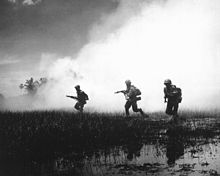 Vietnam
Vojna vo Vietname bola 
krutá a neúprosná
Kórea
Od roku 1910 bola Kórea pod nadvládou Japonska, ale po jeho porážke v roku 1945 sa rozdelila na Severnú Kóreu (komunistická) a Južnú Kóreu (pod patronátom USA)
STUDENÁ VOJNA
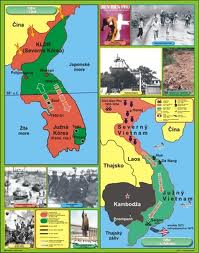 V roku 1950 vtrhli do Južnej Kórei severokórejské
vojská podporované Čínou...na obranu Južnej
Kórei  prišli vojská z OSN a USA => konflikt:
VOJNA V KÓREJI (1950 -1953)
Nové hranice: 38. rovnobežka
„1960“ =  rok Afriky
Dekolonizácia v Afrike bola pomerne pokojná a 17 afrických štátov postupne získalo samostatnosť
Dramatickejšie prebiehala najmä v Angole, Alžírsku a Kongu
Dekolonizácia = politické, ekonomické a ideologické opatrenia, ktoré smerujú k likvidácii koloniálneho systému
Rozklad koloniálneho systému v Afrike